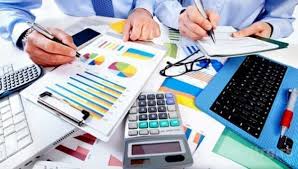 Тржиште хартија од вредностиУченици се упућују на уџбеник стране 200,201
Тржиште новца је део финансијског тржишта, место сусретања понуде и тражње за различитим облицима краткорочне финансијске активе, односно активе чији је рок доспећа краћи од једне године.
Тржиште ХОВ и тржиште новца
На овом тржишту се обављају трансакције са:
жиралним новцем
узимање и давање краткорочних кредита
есконтни послови
ломбардни послови и
послови са краткорочним хартијама од вредности.
Тржиште новца врши монетарну функцију, јер оно представља инструментални оквир у коме се уравнотежује и коригује потреба економских субјеката за новцем, и тиме одржавају своју ликвидност и солвентност
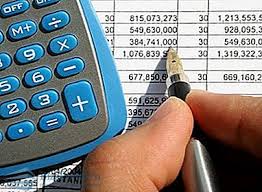 Главни учесници на тржишту новца су:
Држава, која обезбеђује средства за финансирање дефицита у јавним финансијама, без инфлаторних последица. Она делује преко министарства финансија и централне банке.
Министарство финансија емитује краткорочне хартија од вредности (обвезнице и записе), којима држава покрива тренутни дефицит у финансирању, до приспећа нових фискалних прихода. 
Централна банка, као врховна монетарна институција, је најутицајнији учесник на тржишту новца. Она регулише количину новца у оптицају и спроводи монетарну политику. Када жели да повећа понуду новца, централна банка купује на тржишту хартије од вредности, чиме се повећава количина новца у оптицају. Ако жели да смањи количину новца у оптицају, централна банка продаје своје хартије од вредности.
Пословне банке. Могу бити издавачи или купци краткорочних хартија од вредности које издају министарство финансија и централна банка.
Финансијске институције (пензиони фондови, осигуравајућа друштва, инвестиционе компаније). Обично се јављају као купци (инвеститори).
Друге финансијске организације, предузећа и индивидуални инвеститори. Предузећа могу могу бити купци, док познатија и већа предузећа, која стекну поверење инвеститора, такође могу издавати хартије од вредности.[2]
Постоје два сегмента тржишта новца и то су:1.тржиште жиралног новца и2.тржиште краткорочних хартија од вредности.
BEONIA (Belgrade OverNight Index Average)
ПРИМЕР

Датум30.04.2020.BEONIA*
 (%)0.53Дневна промена (п.п.)-0.02Обим (млн RSD)1,400.00Дневна промена (млн RSD)-3,250.00Минимална стопа (%)0.45Максимална стопа (%)0.56Стандардна девијација (п.п.)0.05

* просечна пондерисана каматна стопа по основу преконоћних позајмица на међубанкарском новчаном тржишту у Републици Србији
Дневна ликвидност банкарског сектора(пример из нашег банкарског сектора)
у милионима динара

Дневна ликвидност банкарског сектора и прогноза аутономних фактора:

Обрачуната динарска обавезна резерва за период од 18.04.2020. године до 17.05.2020. године198.121,1
Текући рачун218.791,4
Просек текућег рачуна у периоду издвајања динарске обавезнe резервe236.111,5
Дневни просек издвојене динарске обавезнe резервe (%)110,43
Просек издвојене динарске обавезнe резервe у периоду (%)119,18
Депоновани вишкови ликвидних средстава O/N137.154,9Intraday кредит0,0Кредит за ликвидност O/N0,0
Стање операција на отвореном тржишту5.492,0
Слободна средства на текућим рачунима45.997,3Остварени нето ефекат аутономних фактора на ликвидност банкарског сектора+464,3
Прогнозирани просечни дневни нето ефекат аутономних фактора на ликвидност банкарског сектора за периодод 29.04.2020. године до 05.05.2020. године (укључени само радни дани)-2.000,0
Домаћи задатак :Направите асоцијацију на тему по вашем избору из лекција о финансијским тржиштима. На слајду се налази пример илустрације асоцијације. Направите како ви знате и желите, уколико се не сналазите нацртајте у свесци . Креирајте прво питања a у поља пишите одговоре, једно по једно поље и тако до коначног решења.Уколико се не сналази саставите 4 питања из лекције сами и одговорите на њих.